ERCOT Frequency Events
June 2024

ERCOT
Operations Planning

PDCWG | July 24, 2024
6/3/2024 23:19:36(Non-FME)
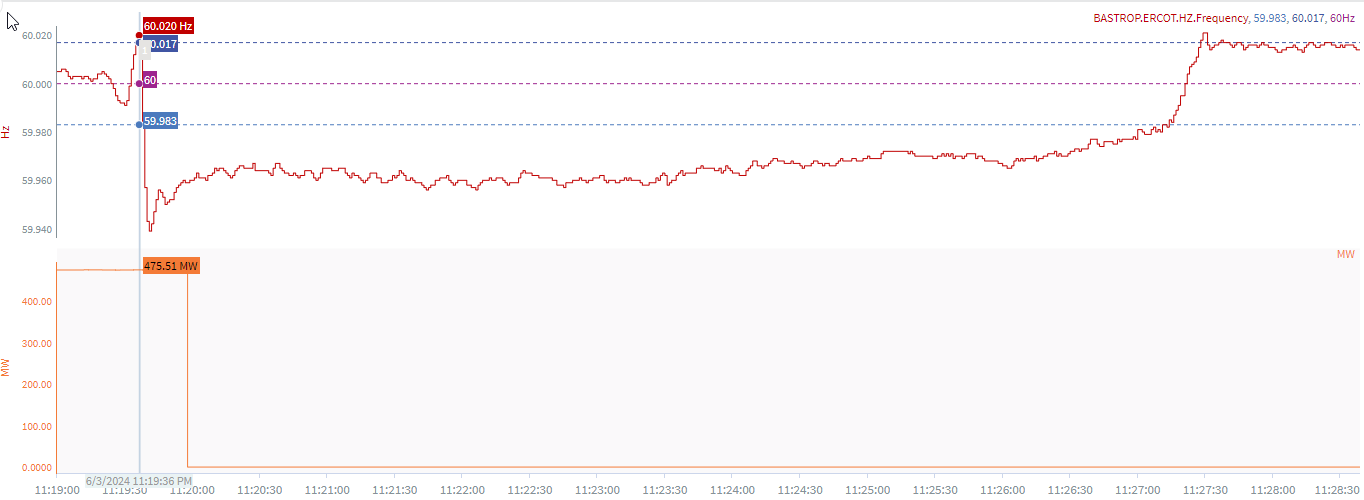 2
[Speaker Notes: The unit tripped offline while carrying approximately 475 MW

Starting Frequency: 60.020 Hz
Minimum Frequency: 59.939 Hz
A-C Time : 4 seconds
Recovery Time(back to deadband): 7 minutes 38 seconds
ECRS Released: 0 MW
Trip Reason:  Unknown at this time

Contextual Information: A total of 78.3 MW of regulation Up was deployed during the event

No Selection Reason: C point is too small]
6/19/2024 7:15:14(Non-FME)
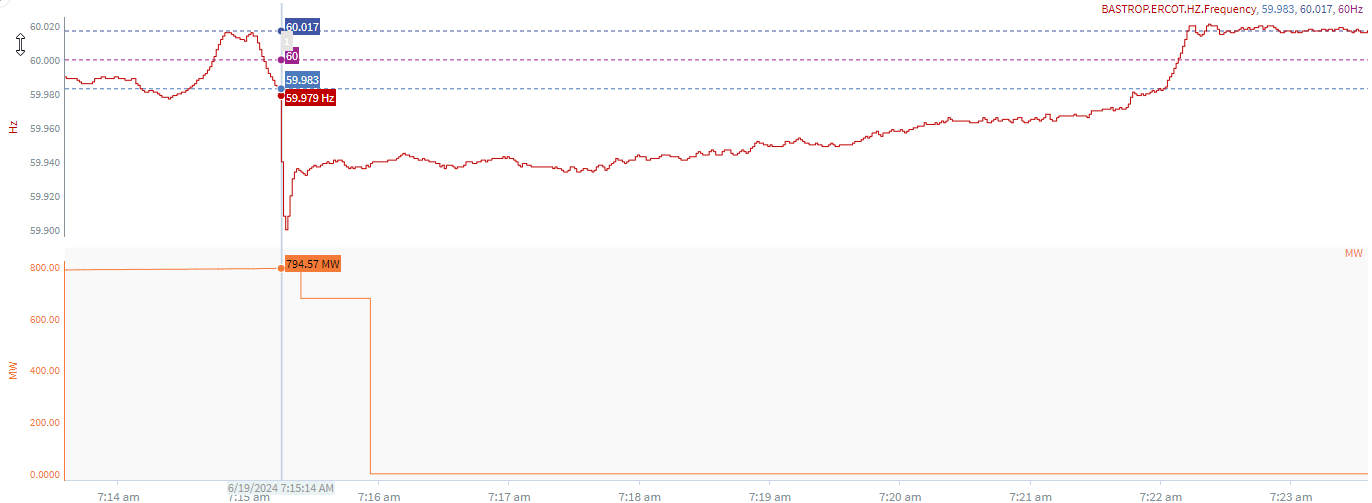 3
[Speaker Notes: The unit experienced runback and tripped offline while carrying approximately 678 MW 

Starting Frequency: 59.979 Hz
Minimum Frequency: 59.900 Hz
A-C Time : 3 seconds
Recovery Time(back to deadband): 6 minutes 47 seconds
ECRS Released: 0 MW
Trip Reason:  Flame scanner lost on boiler

Contextual Information: A total of 168 MW of regulation up was deployed and SCED manual offset of 200 MW was applied during the event. 

No Selection Reason: unit experienced runback, not clean trip.]
6/25/24 9:36:49(Non-FME)
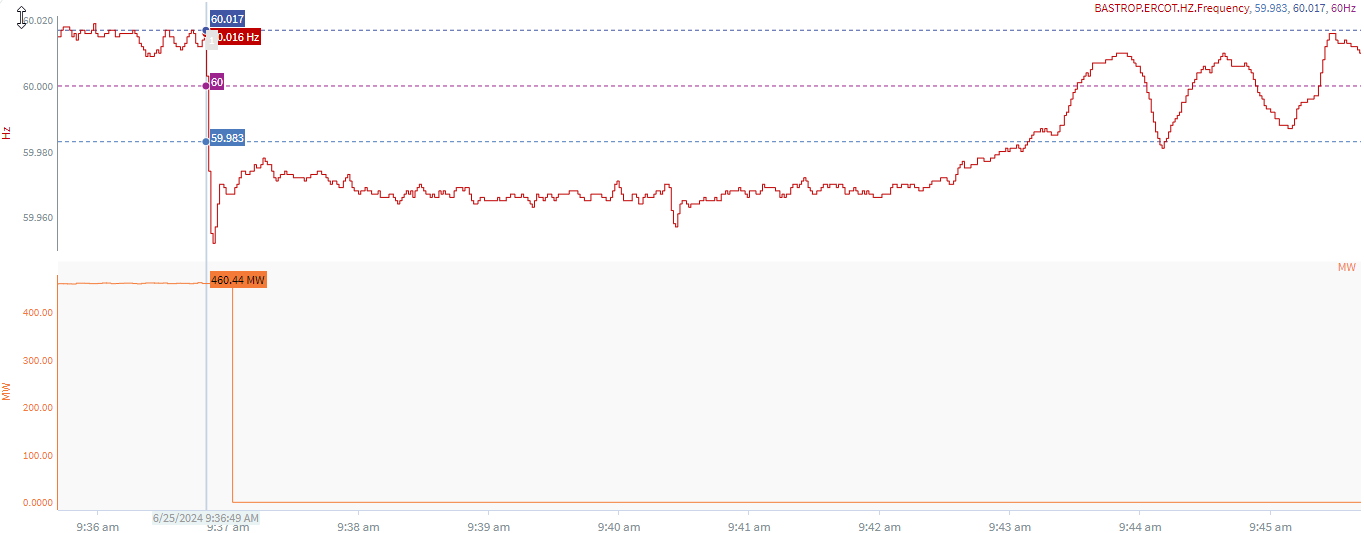 4
[Speaker Notes: The unit tripped offline while carrying approximately 460 MW

Starting Frequency: 60.016 Hz
Minimum Frequency: 59.952 Hz
A-C Time : 4 seconds
Recovery Time(back to deadband): 6 minutes 20 seconds
ECRS Released: 0 MW
Trip Reason:  Feed water and tube leak issue

Contextual Information: A total of 245 MW of regulation up was deployed during the event.

No Selection Reason: Delta frequency is too small]
6/29/2024 19:57:23(FME)
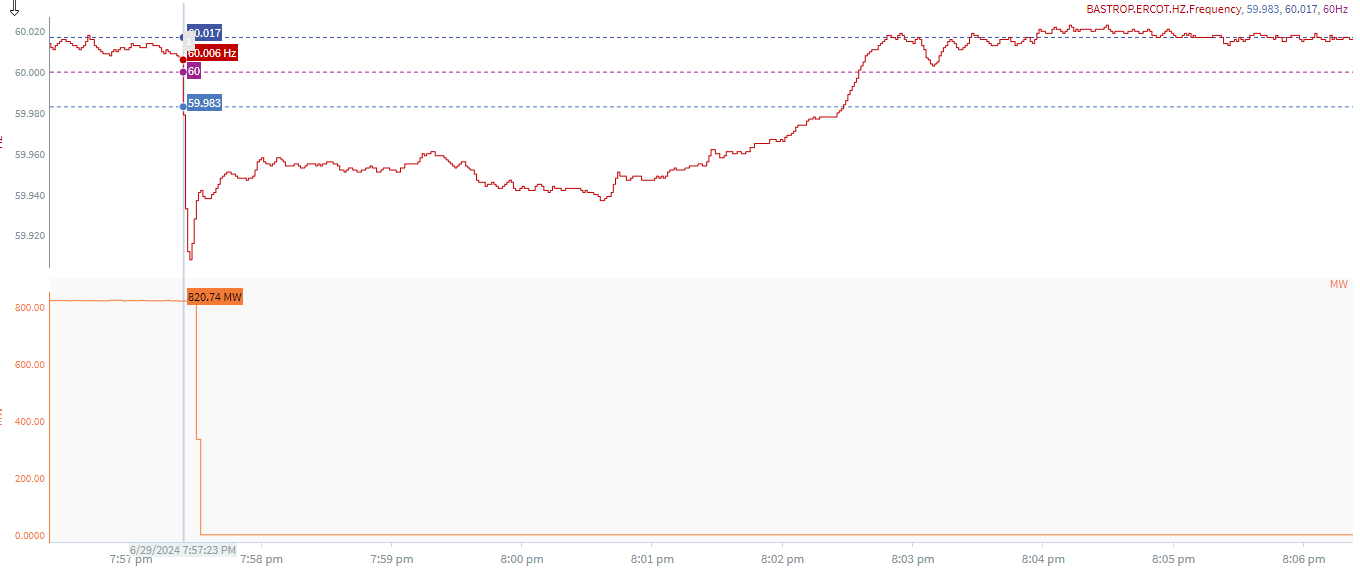 5
[Speaker Notes: The unit tripped offline while carrying approximately 821 MW

Starting Frequency: 60.006 Hz
Minimum Frequency: 59.908 Hz
A-C Time : 4 seconds
Recovery Time(back to deadband): 5 minutes 5 seconds
ECRS Released: 0 MW
Trip Reason:  Exciter issue

Contextual Information: A total of 544 MW of regulation up was deployed and SCED manual offset of 350 MW was applied during the event. 
.]
Questions?
Thank you!